Hardware Masking, Revisited
Maik Ender
Amir Moradi
Thomas De Cnudde
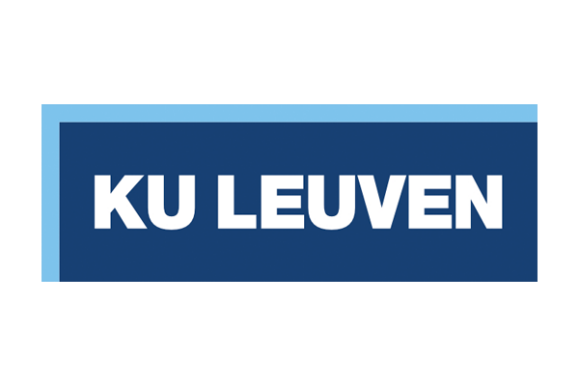 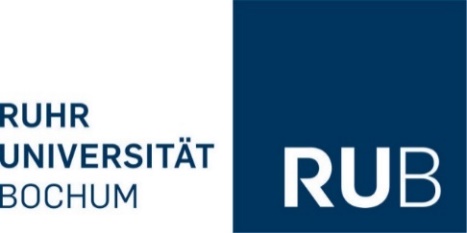 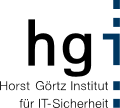 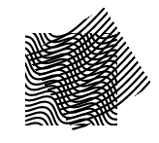 September 11 - CHES 2018 - Amsterdam
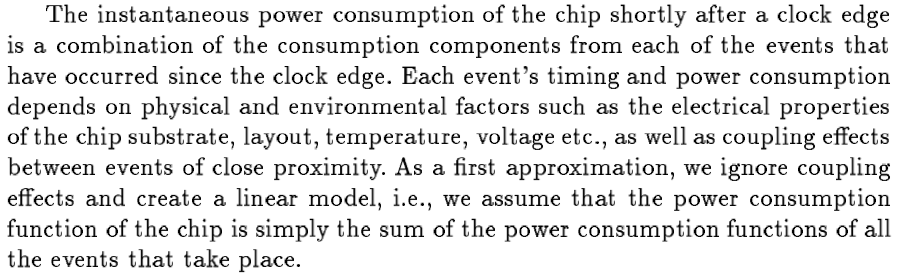 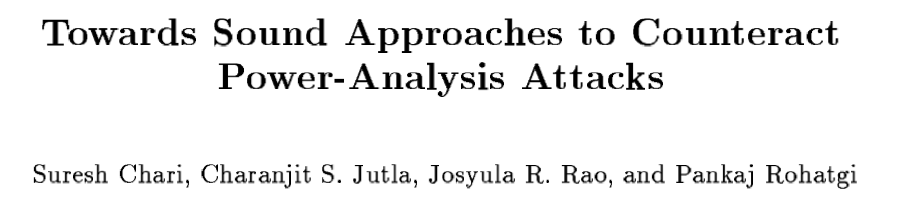 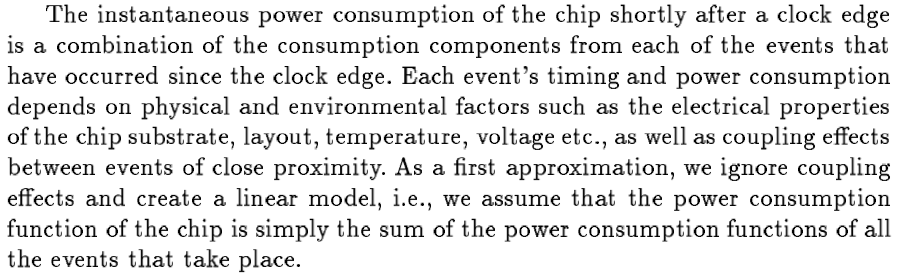 The idea is to build a model for the physical characteristics of a device, 
and then design masking schemes with provable security in that model
We checked the influence of these parameters on the leakage
2
What do we control in the measurement setup and in the implementation?
Supply Voltage
Shunt Resistor
Distance between the shares 
Temperature
Circuit Size
Clock Frequency
Number of Shares
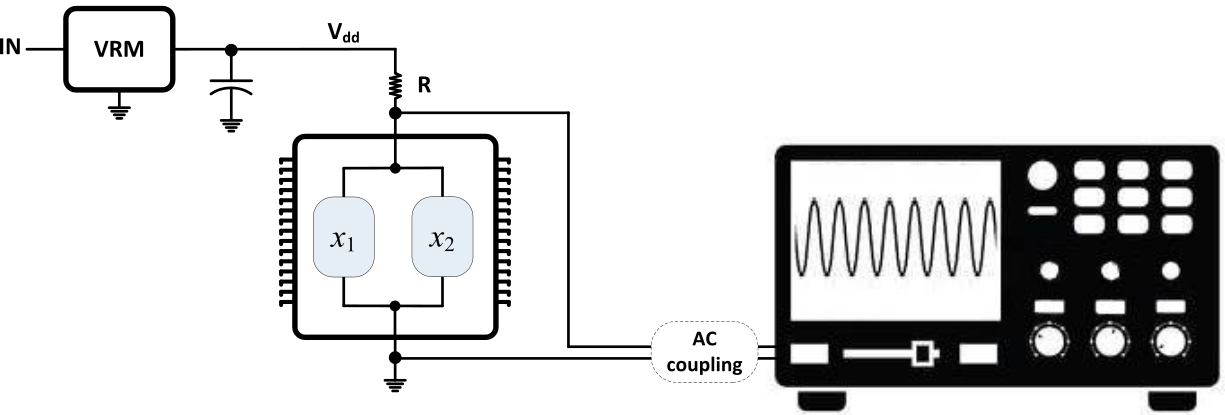 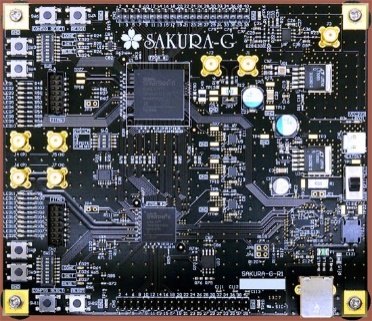 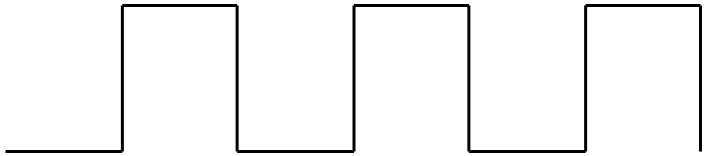 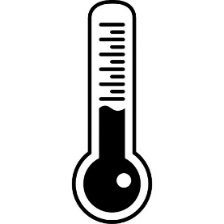 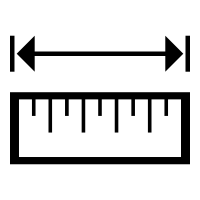 3
Hardware Masking, Revisited
1
2
3
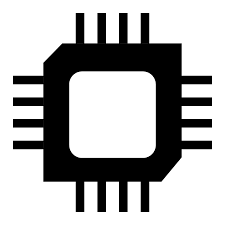 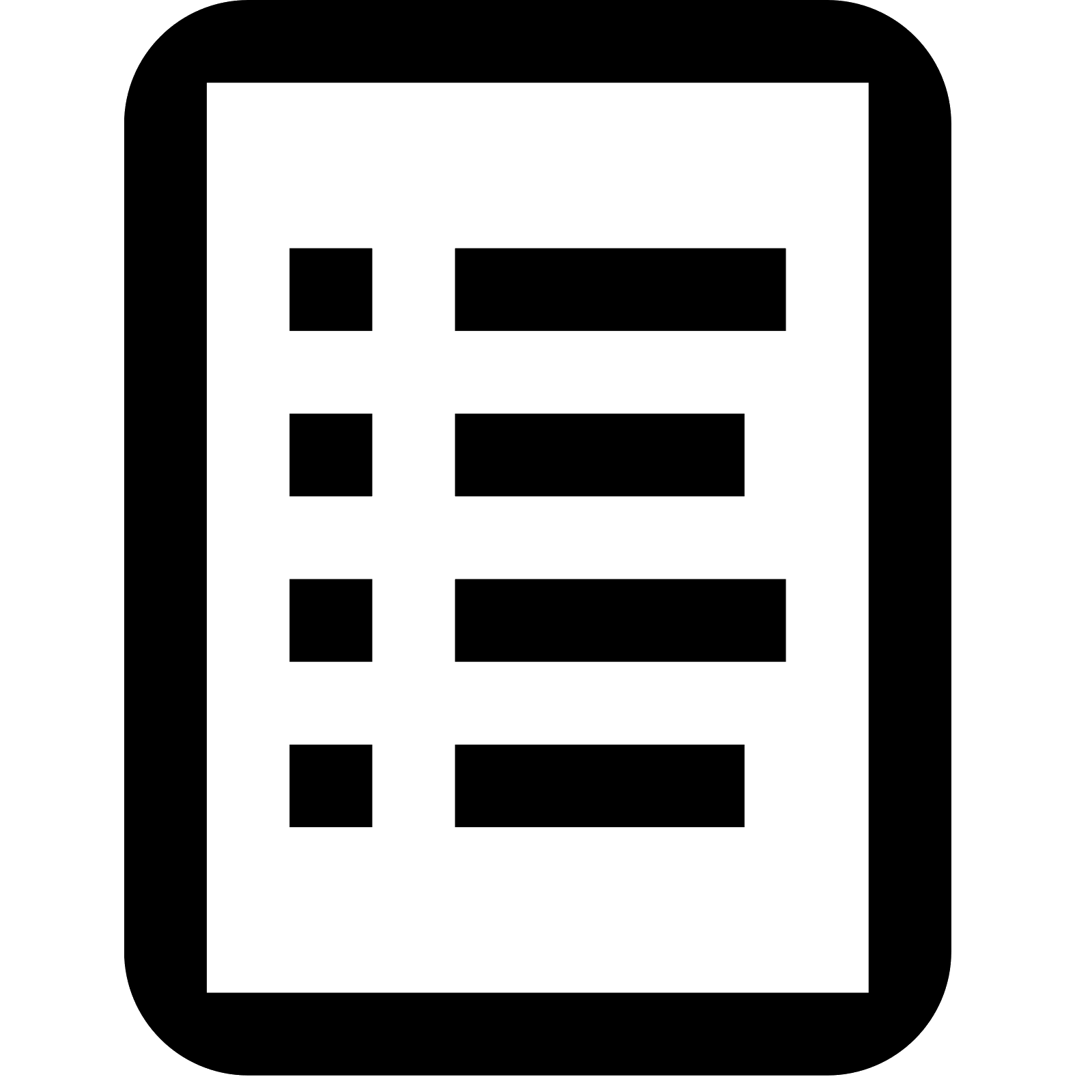 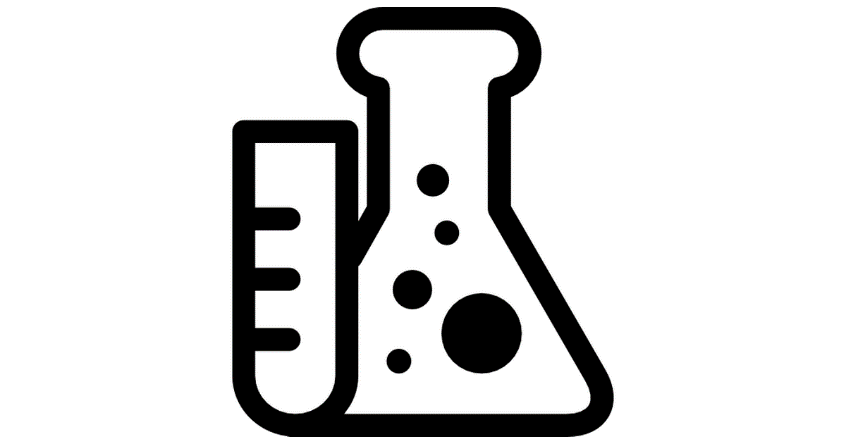 Can we make Masked Implementationsleak?
Experiments on 
a Toy Example
Conclusions
- Summary
- Implications
to reveal the influence of the various parameters 
on the leakage
4
[Speaker Notes: We end with a conclusion where we summarise our findings and discuss the implications of our work]
Hardware Masking, Revisited
1
2
3
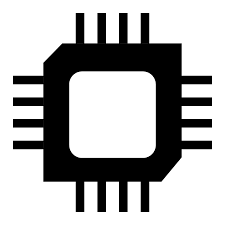 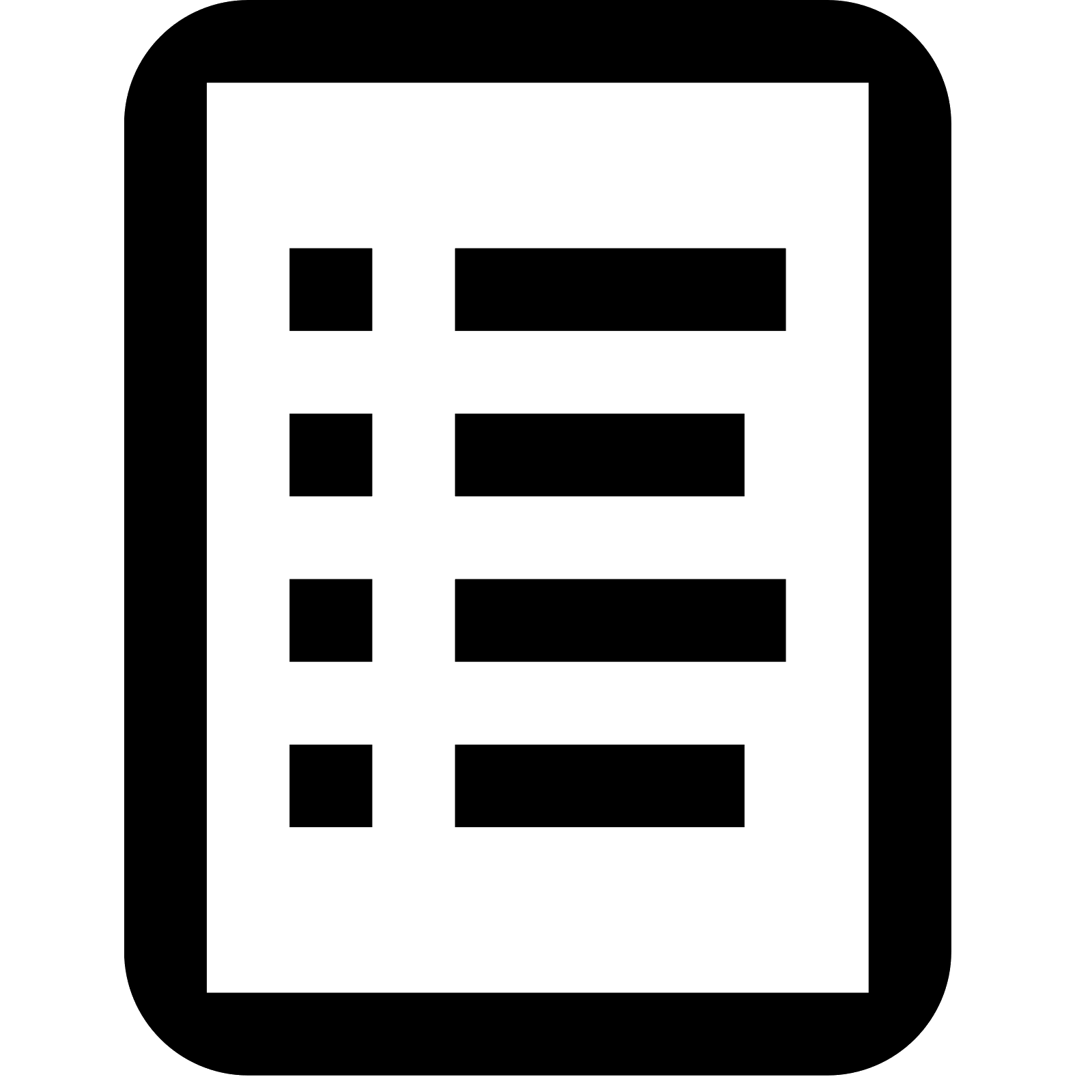 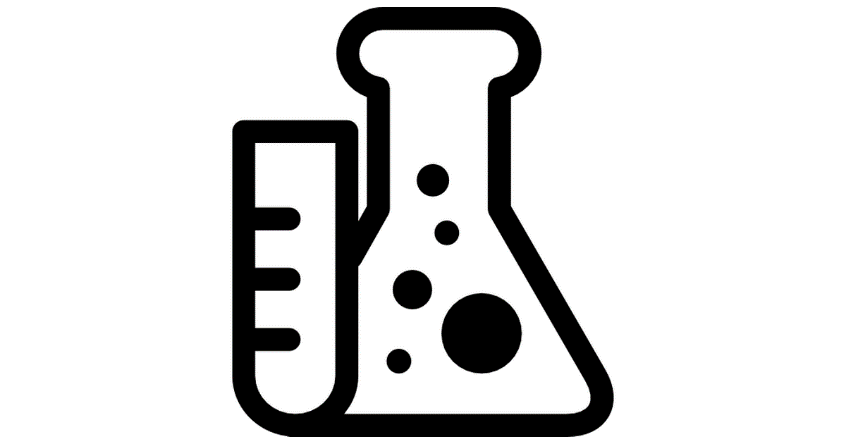 Can we make Masked Implementationsleak?
Experiments on 
a Toy Example
Conclusions
revealing the influence on the leakage by
 1. the various parameters
 2. coupling of FPGA wires
5
One share in our toy example consists of consecutive MixColumn modules
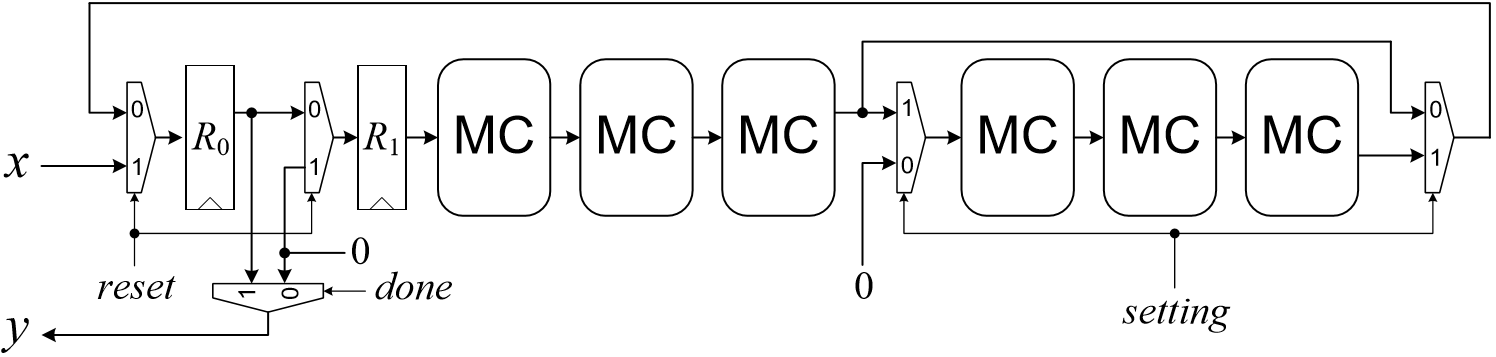 We can choose between 
a lower power consumption from 3 MCs  
a higher power consumption from 6 MCs
6
Four iterated MixColumns shares are placed next to each other and in full isolation
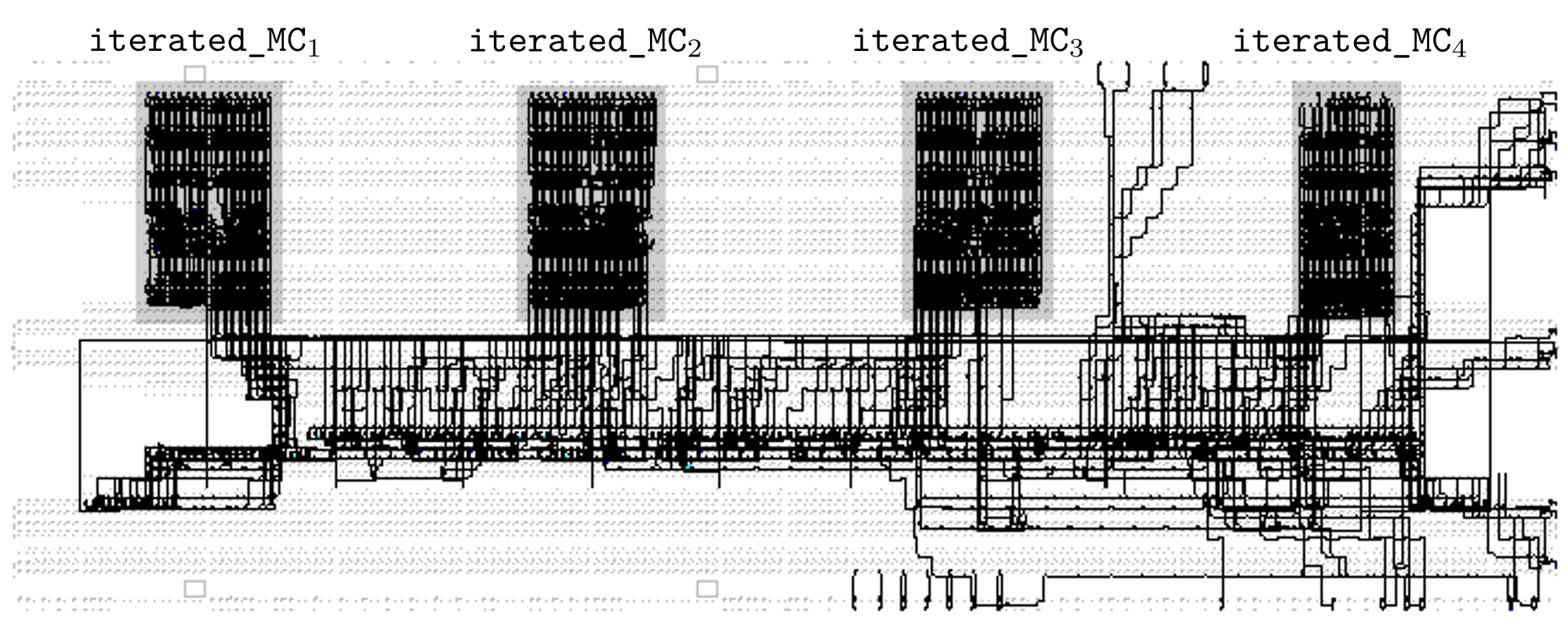 We can test the influence of the number of shares 
and the distance between the shares on the leakage
7
[Speaker Notes: Using the Isolated Design Flow (IDF) of Xilinx]
Supply Voltage & Shunt Resistor
Vdd 1.0v, 1.0Ω
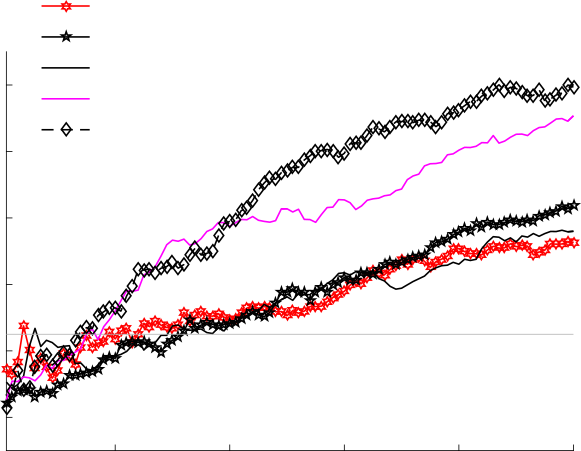 Vdd 1.0v, 0.0Ω
The higher the supply voltage, 
the higher the leakage
Vdd 1.2v, 1.0Ω (Sakura-G default)
12
Vdd 1.2v, 0.0Ω
Vdd 1.3v, 0.0Ω
10
The lower the shunt resistor, 
the higher the leakage
8
max(|t-statistic|)
6
Fixed-vs-random t-test
iterated_MC1 and iterated_MC4 
3 MCs active
6MHz
21°C
4
2
20M
40M
60M
80M
100M
8
Number of Traces
Distance
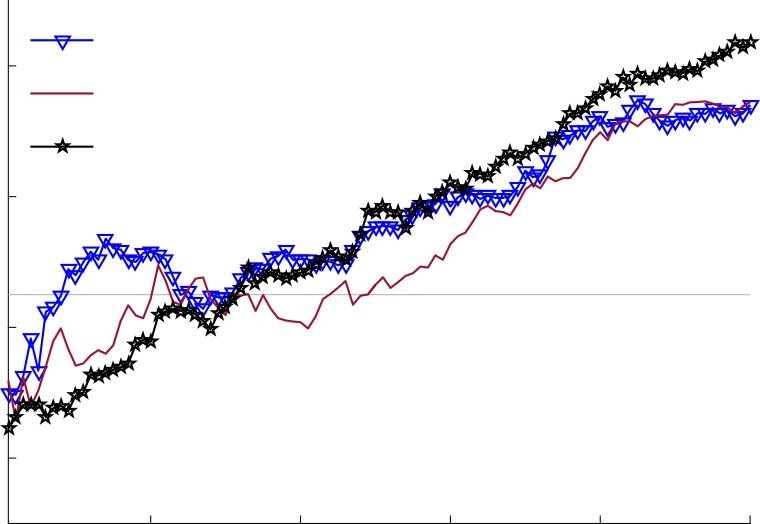 Iterated_MC1↔2
8
The distance between the shares 
does not  influence leakage much
Iterated_MC1↔3
Iterated_MC1↔4
6
max(|t-statistic|)
4
Fixed-vs-random t-test
 3 MCs active 
6MHz
Vdd 1.2v, 0.0Ω , 21°C
2
20M
40M
60M
80M
100M
9
Number of Traces
Temperature
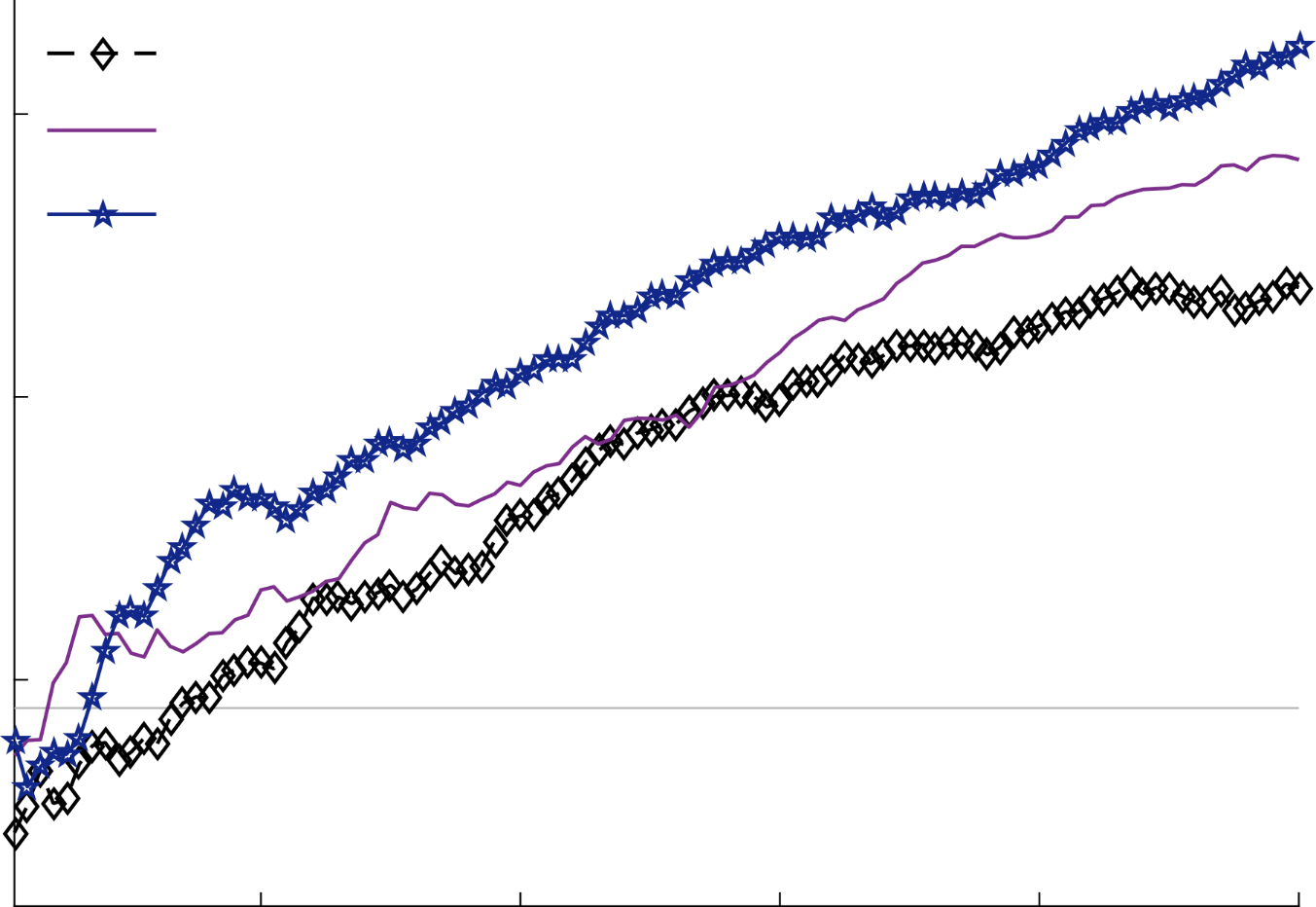 21°C
50°C
The higher the temperature, 
 the higher the leakage
15
70°C
10
max(|t-statistic|)
Fixed-vs-random t-test 
iterated_MC1 and iterated_MC4 
3 MCs active
 6MHz
Vdd 1.3v, 0.0Ω
5
20M
40M
60M
80M
100M
10
Number of Traces
[Speaker Notes: Quality of the randomness is not altered by the temperature]
Circuit Size and Clock Frequency
The more MCs active, 
the higher the leakage
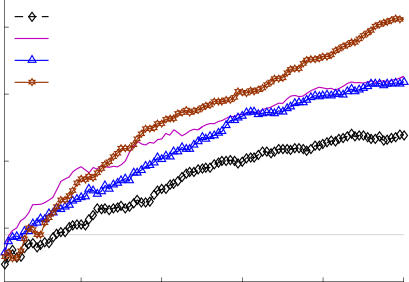 3MC, 6MHz
20
3MC, 48MHz
6MC, 6MHz
The higher the peak-to-peak 
power consumption, 
the higher the leakage
6MC, 48MHz
15
The higher the clock frequency, the higher the leakage
max(|t-statistic|)
10
5
Fixed-vs-random t-test
iterated_MC1 and iterated_MC4
Vdd 1.3v, 0.0Ω, 21°C
20M
40M
60M
80M
100M
11
Number of Traces
Number of Shares
All linear 1st-, 2nd- and 3rd-order designs leak in the 1st-order!
2 shares 1,2
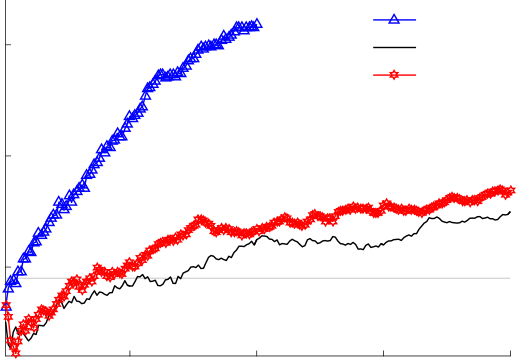 15
3 shares 1 to 3
4 shares 1 to 4
No 2nd-order leakage in 
the 2nd-order secure design

No 2nd- or 3rd-order leakage in 
The 3rd-order secure design
10
max(|t-statistic|)
Fixed-vs-random t-test 
1st-, 2nd- and 3rd-order masking
6 MCs active
6MHz
Vdd 1.3v, 0.0Ω, 21°C
5
50M
150M
200M
100M
12
Number of Traces
Hardware Masking, Revisited
1
2
3
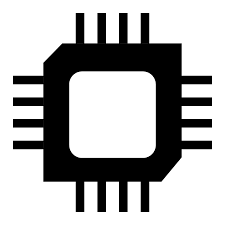 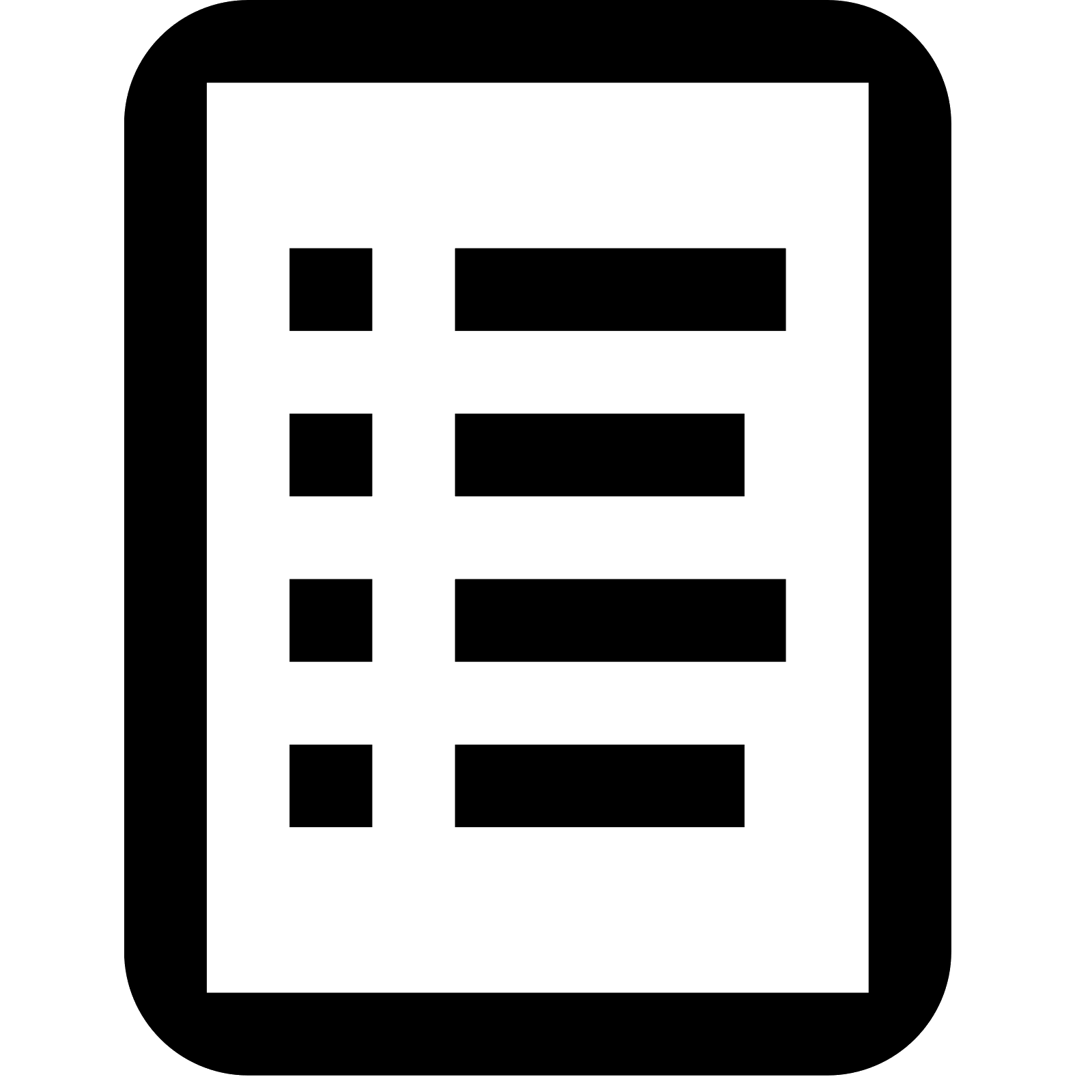 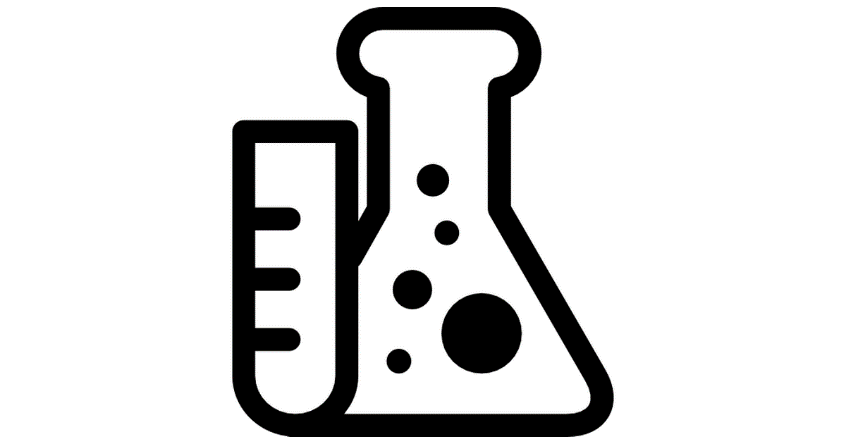 Can we make Masked Implementationsleak?
Experiments on 
a Toy Example
Conclusions
revealing the influence on the leakage by
 1. the various parameters
 2. coupling of FPGA wires
13
Does leakage current in open switch transistors contribute to the leakage in FPGAs?
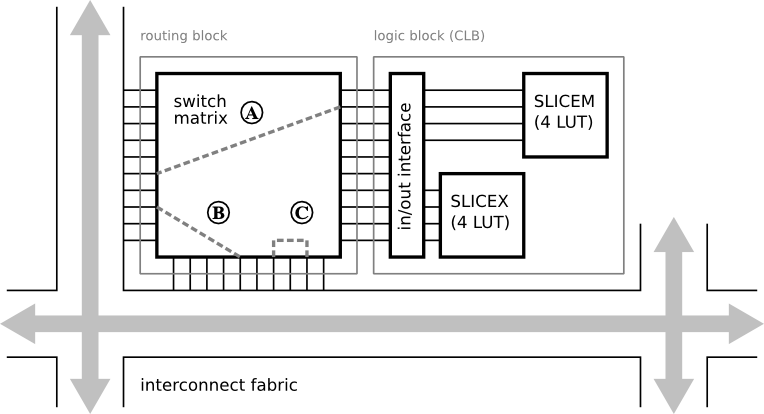 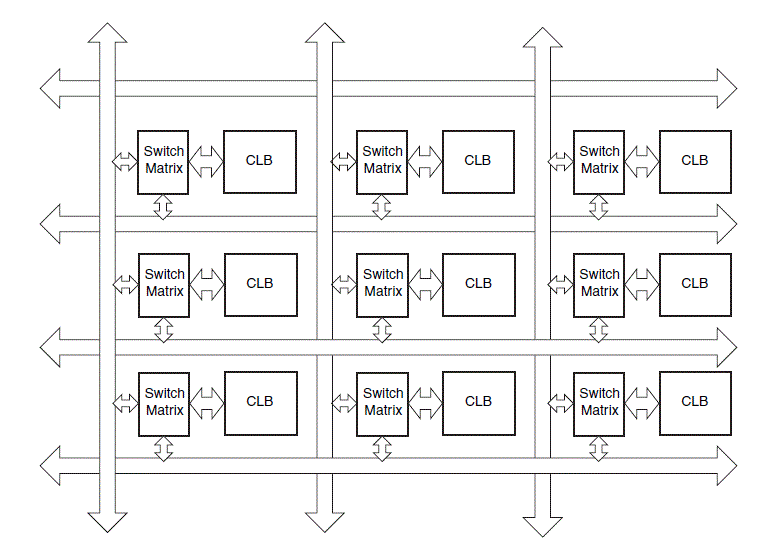 14
Open transistors inside a switch matrix could couple wires from two different shares
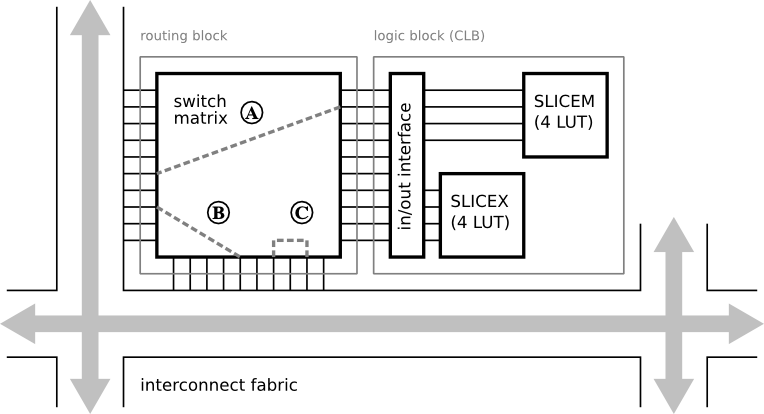 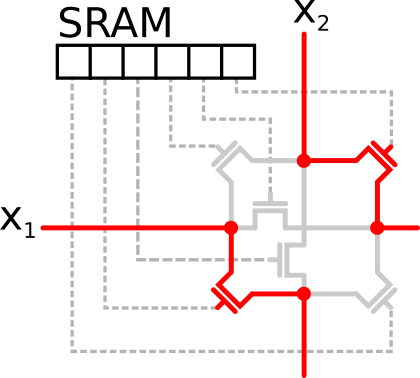 What is the influence of the number of shared open switches?
What is the influence of the leakage current?
15
Our experiments are designed with an increasing number of shared open switches
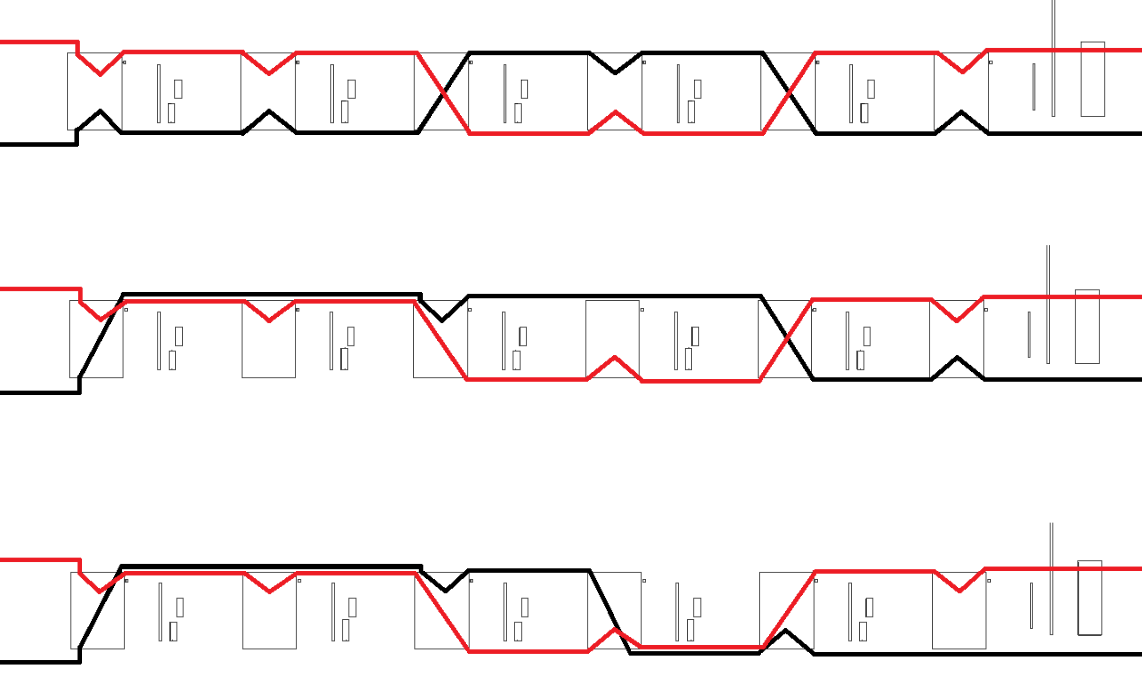 0
0
0
0
0
0
0
0
20
0
0
0
20
0
0
0
0
16
16
We route two wires close to each other in the middle of two iterated_MC shares
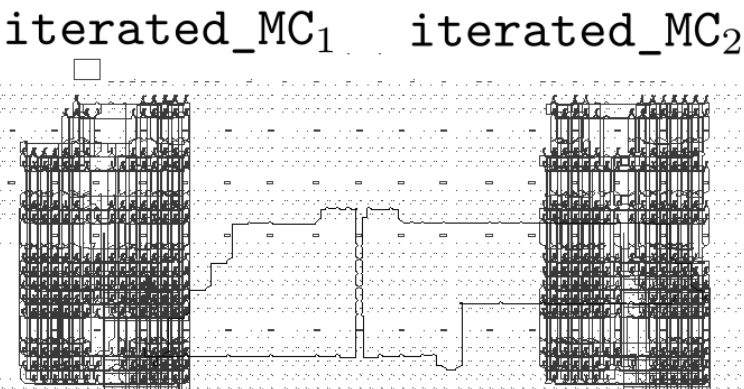 17
Number of shared open switches
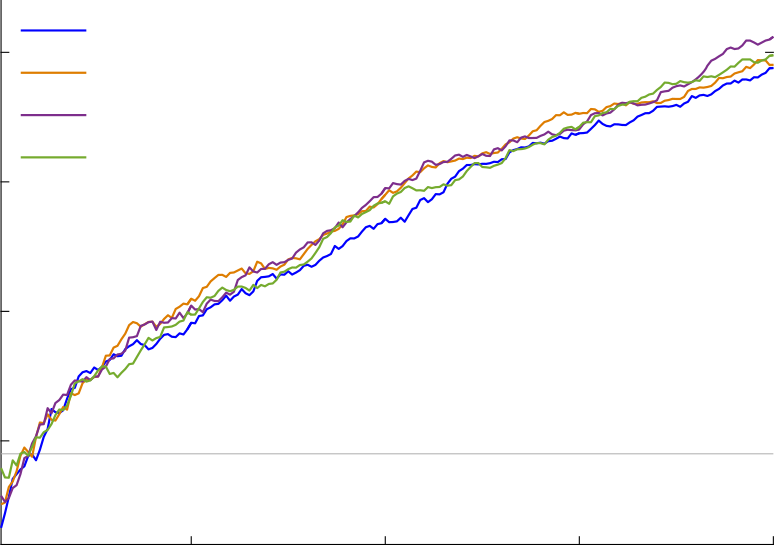 original
20
0 shared open switches
20 shared open switches
Routing does not have much eﬀect on the observed leakage
20+16 shared 
open switches
15
max(|t-statistic|)
10
Fixed-vs-random t-test
6 MCs active 
Vdd 1.3v, 0.0Ω, 6MHz, 21°C
5
50M
150M
200M
100M
18
Number of Traces
Hardware Masking, Revisited
1
2
3
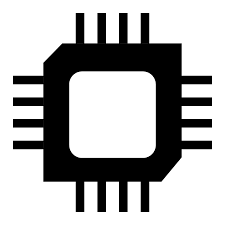 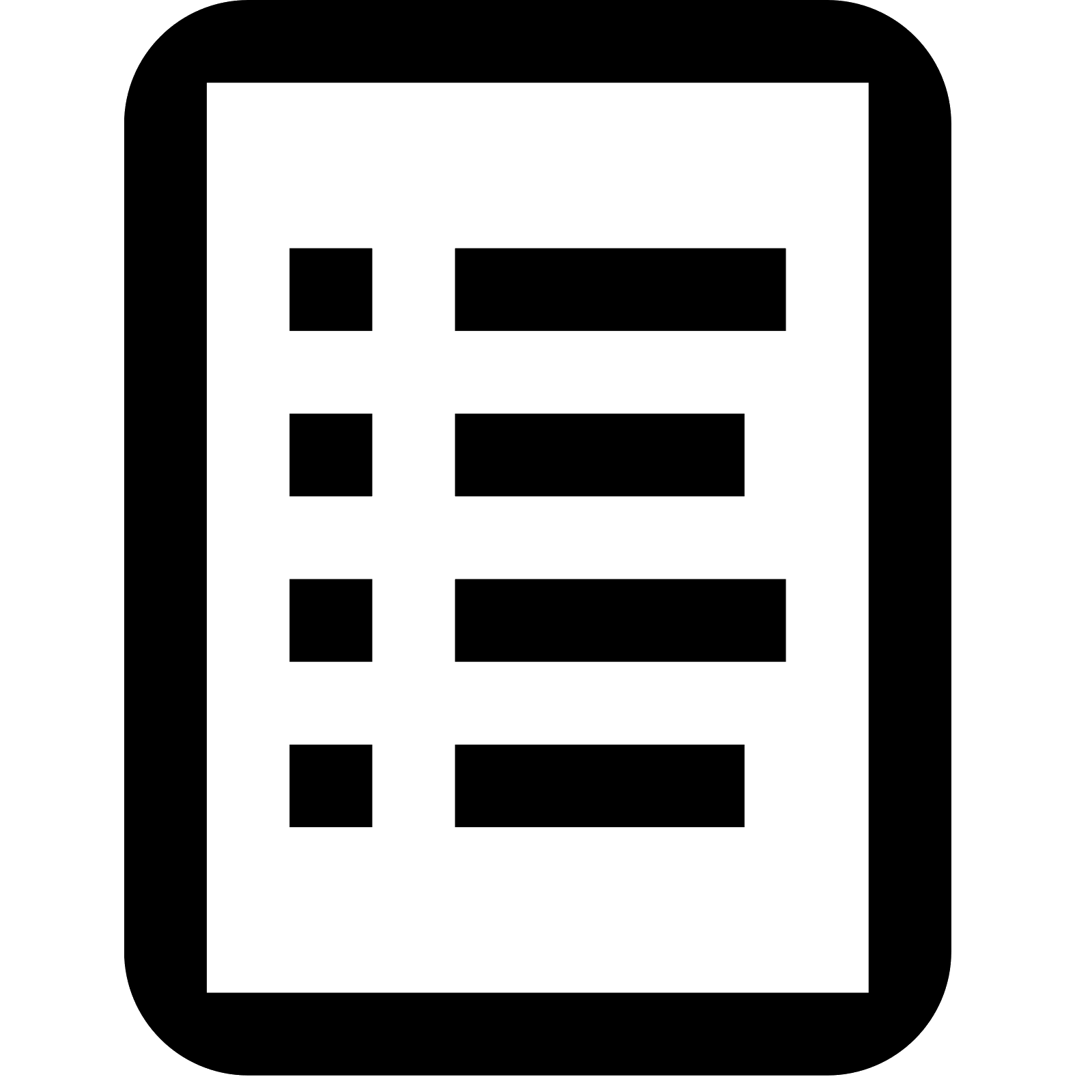 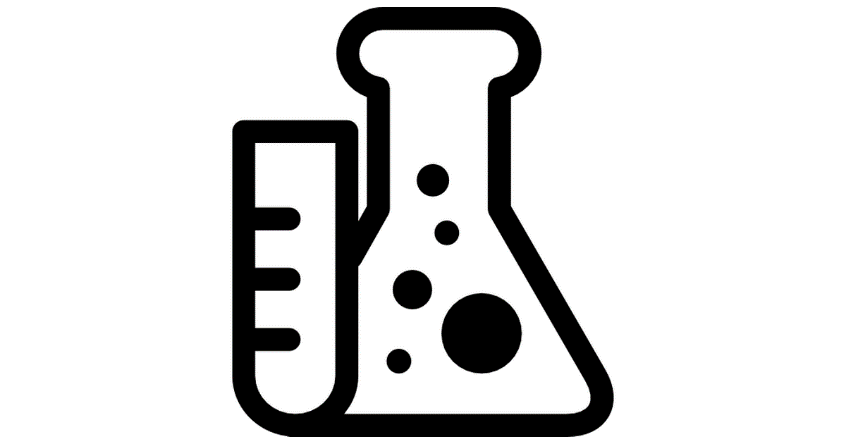 Can we make Masked Implementationsleak?
Experiments on 
a Toy Example
Conclusions
- Threshold Implementation of PRESENT
- Domain-Oriented Masking of AES
- d+1 Threshold Implementations of AES
19
A Threshold Implementation of PRESENT
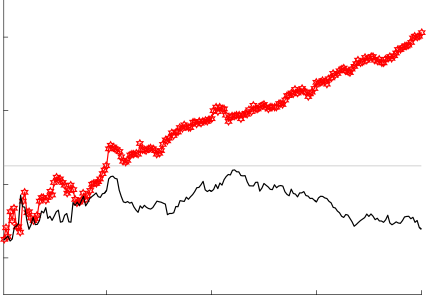 PRESENT-80 TI from [PMK+11]
Vdd 1.3v, 0.0Ω
8
Vdd 1.0v, 1.0Ω
6
1st-order implementation with 3 shares leaks in the 1st order
max(|t-statistic|)
4
Fixed-vs-random t-test 
8 rounds of encryption
12MHz
21°C
2
50M
150M
200M
100M
20
Number of Traces
Masked AES implementations with d+1 shares
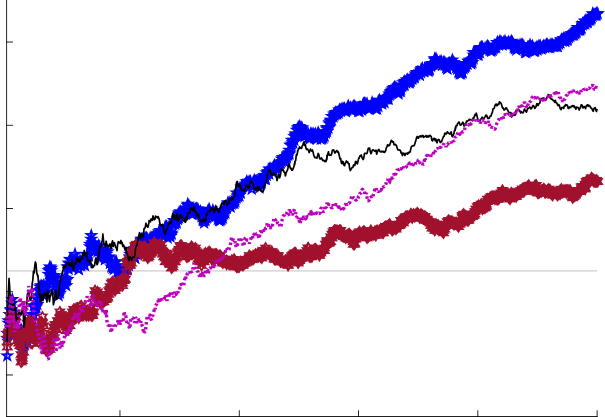 DOM, 2 shares
Domain-Oriented Masking from [GMK16]
d+1 TI from [DRB+16]
10
DOM, 3 shares
d+1 TI, 2 shares
8
d+1 TI, 3 shares
All 1st- and 2nd-order designs 
leak in the 1st-order!
6
max(|t-statistic|)
4
Fixed-vs-random t-test 
full encryption
24MHz
Vdd 1.2v, 1.0Ω, 21°C
2
20M
40M
60M
80M
100M
Number of Traces
21
[Speaker Notes: Second order leakage: t=200 for 2 share implementations
Third order leakage: t=10 for 3 share implementations]
Hardware Masking, Revisited
1
2
3
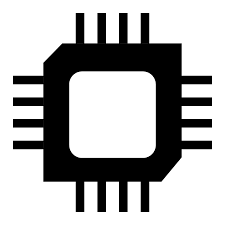 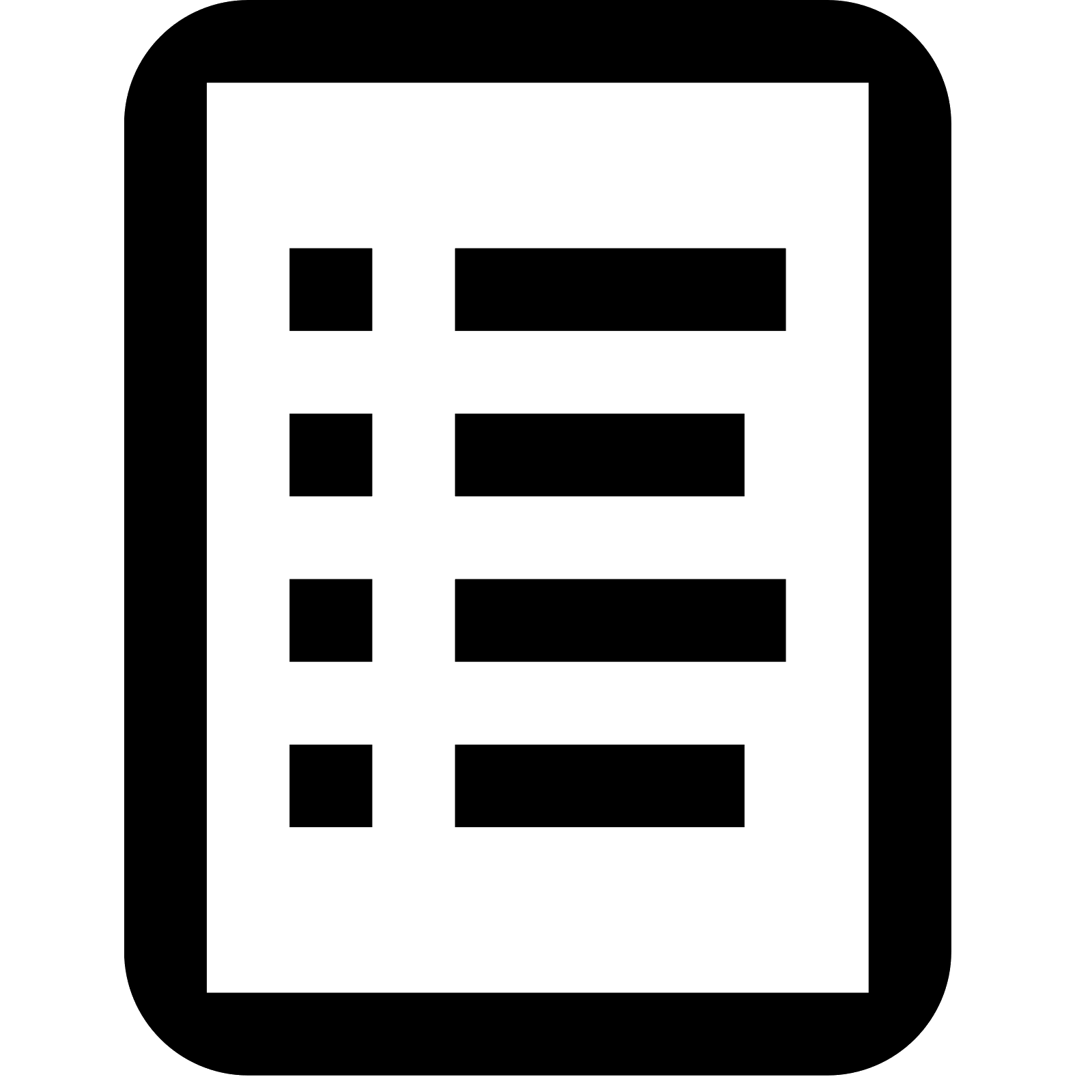 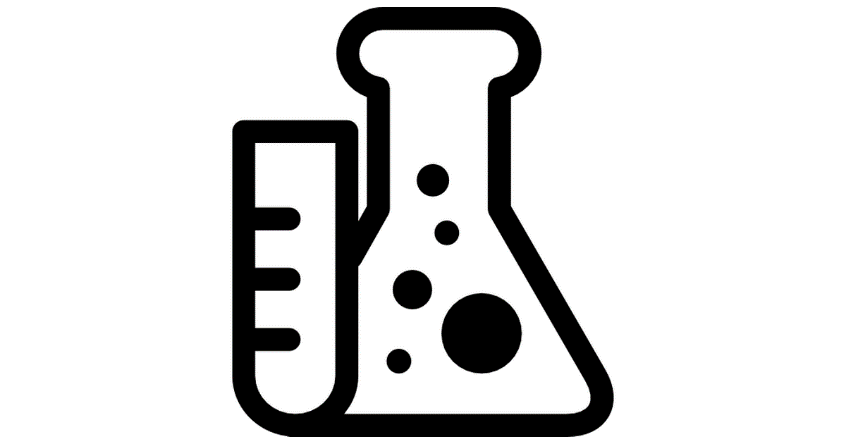 Can we make Masked Implementationsleak?
Experiments on 
a Toy Example
Conclusions
- Summary
- Implications
22
Hardware Masking, Revisited
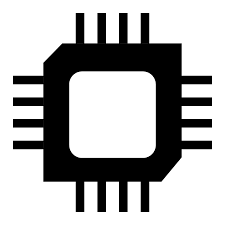 Can we make Masked Implementationsleak?
YES!
23
Summary for the Spartan-6 FPGA
Higher leakage with
higher supply voltages
lower shunt resistors
higher temperatures
higher peak-to-peak power consumption (higher clock frequency or larger circuits)
lower number of shares

Leakage does not depend much on
the distance between the shares
the leakage current from open transistors between the shares
24
Implications
Assumptions can be violated!   Not surprising, e.g. glitches, early signal propagation
Correctly masked implementations leak?     Yes, with a high number of traces in a low noise environment
  Can this be exploited by an attacker? How? 
What about ASICs?   Likely more traces needed…
25
Potential Solutions
Temporal non-completeness?
Don’t process on more than d shares per clock cycle for dth-order securityExpensive… 
Embedded voltage regulators? 
Do EM signals show similar issues?
Sharing the Vdd lines?     Not clear how to apply nonlinear functions in this setting…
Use the leakage detection in addition to attacks?
Moments-Correlating DPA [MS16]
26
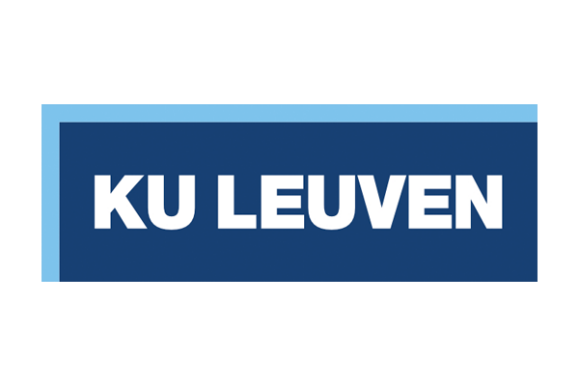 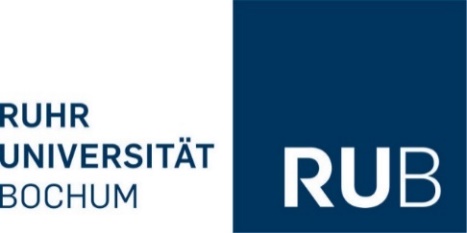 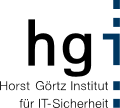 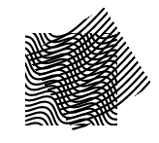 September 11 - CHES 2018 - Amsterdam